Презентация занятия в средней группе по рисованию
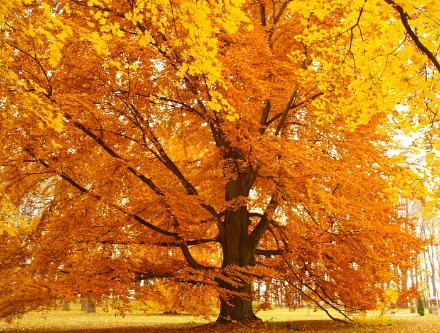 Подготовила 
Симашко А.Н.
Цели деятельности воспитателя: учить сравнивать природу в октябре и сентябре, замечать изменения в природе, описывать погоду в октябре, отмечать красоту осеннего леса; учить передавать соотношение предметов по величине.
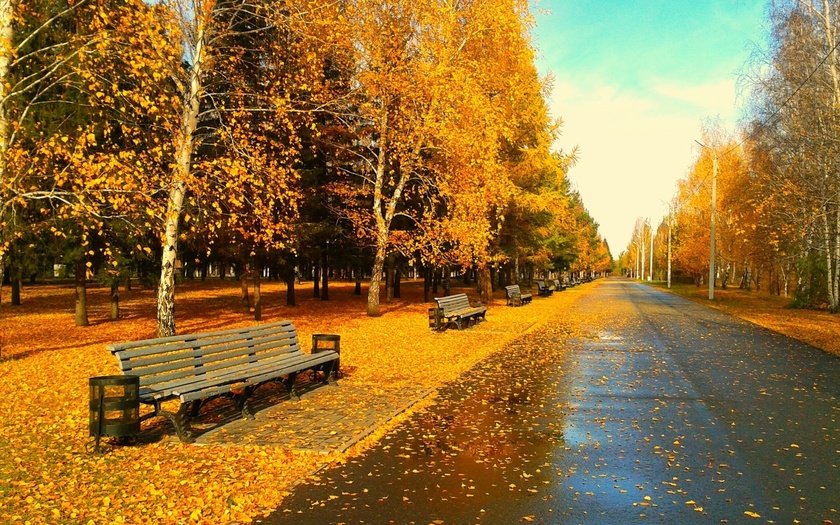 Реализация содержания программы в образовательных областях: «Познавательное развитие», «Художественно-эстетическое развитие», «Речевое развитие».Виды детской деятельности: игровая, коммуникативная, познавательно-исследовательская, восприятие художественной литературы и фольклора, музыкальная, изобразительная
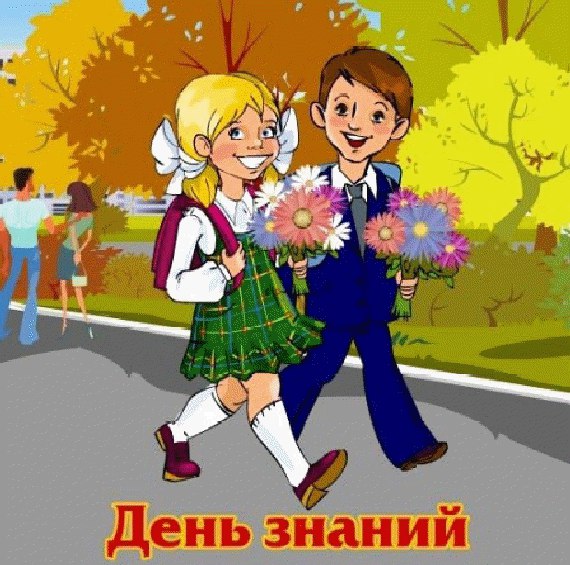 Сентябрь
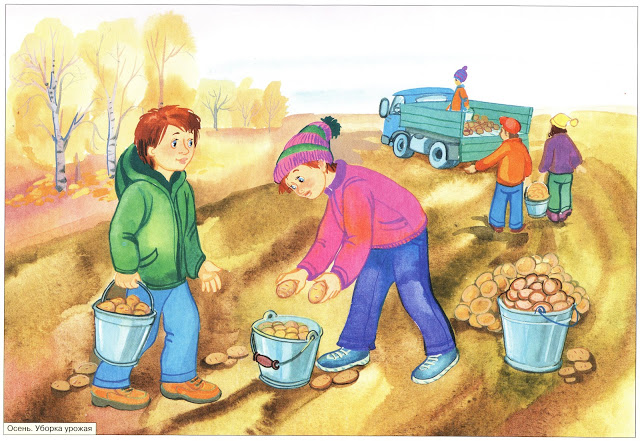 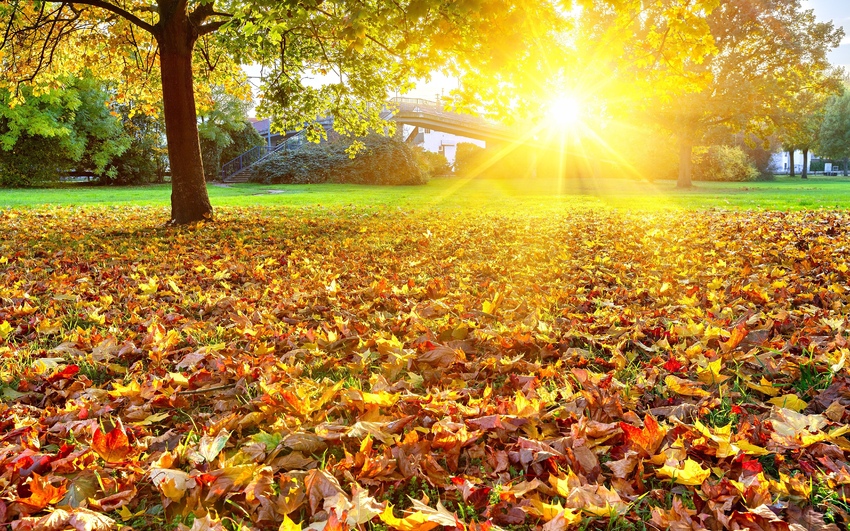 Октябрь
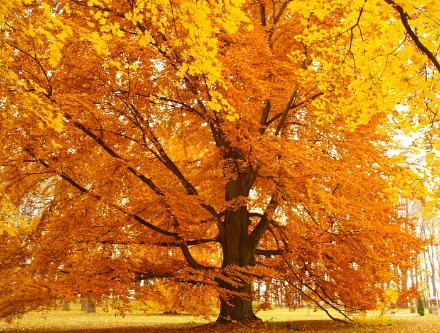 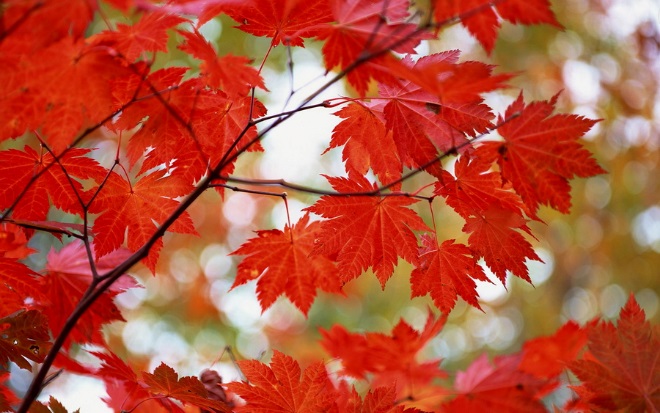 Птицы улетают на юг
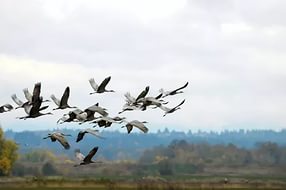 «Все летят, все улетают птицы»Все летят, все улетают птицы, —И зови ты их иль не зови, —Все равно дано им возвратитьсяНа места обжитые свои.Птицы, птицы… Улетают птицы,Косяки летят за косякомЗа чужие дали и границы,Мне их строй понятен и знаком.И когда наступит возвращеньеК берегам покинутым своим –Ослепит прозрачных крыл свеченьеПод лучом весенним заревым.
Часто идут дожди, люди оделись теплее
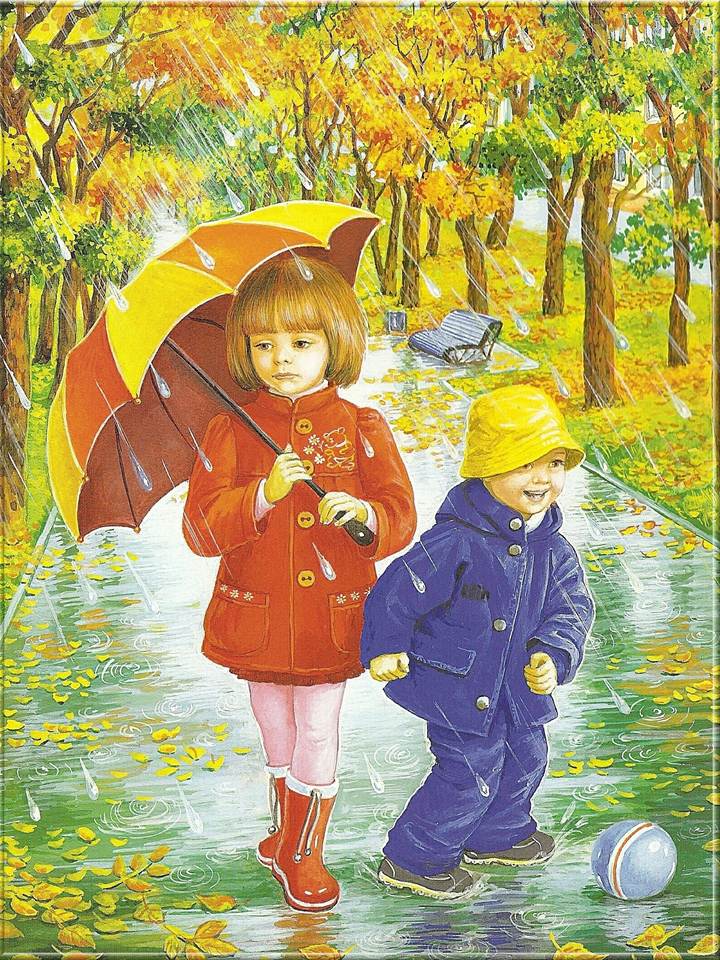 Все мрачней лицо природы: почернели огороды,
Оголяются леса, молкнут птичьи голоса.
Мишка в спячку завалился. Что за месяц к нам явился?
(Октябрь.)
Начался листопад
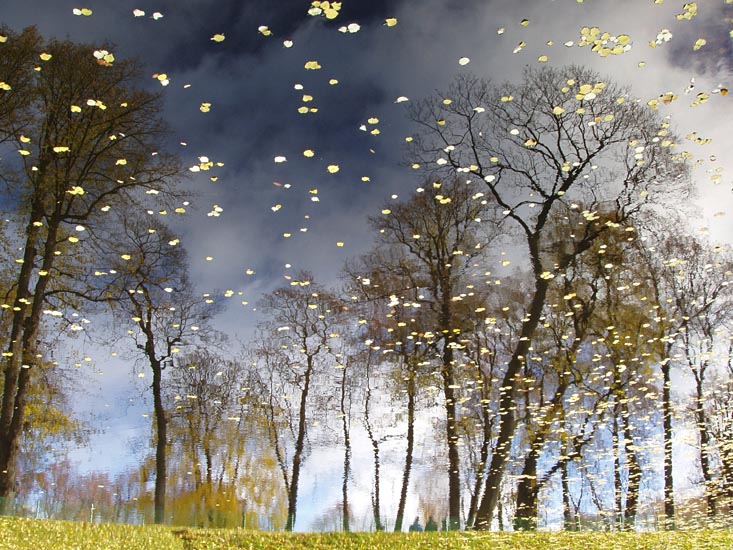 Листопад    Иван Бунин Лес, точно терем расписной,Лиловый, золотой, багряный,Веселой, пестрою стенойСтоит над светлою поляной.Березы желтою резьбойБлестят в лазури голубой,Как вышки, елочки темнеют,А между кленами синеютТо там, то здесь в листве сквознойПросветы в небо, что оконца.Лес пахнет дубом и сосной,За лето высох он от солнца,И Осень тихою вдовойВступает в пестрый терем свой...
Подготовка к рисованию
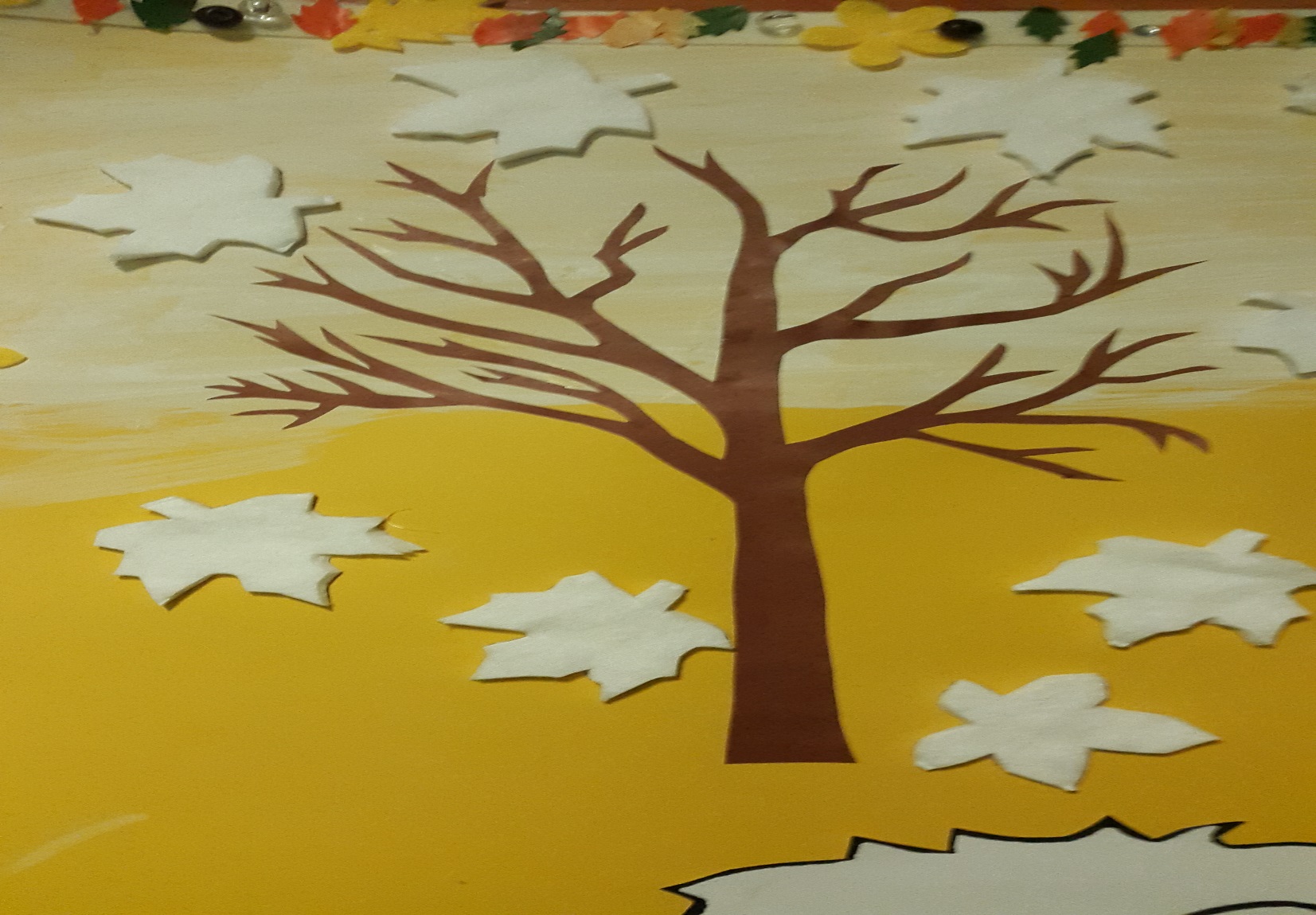 Закрасить половину ватмана желтого цвета гуашью белого цвета. Наклеить стволы деревьев и листики из ватных дисков.
Любуемся результатом
Акварельные краски: желтого, красного, оранжевого цветов.
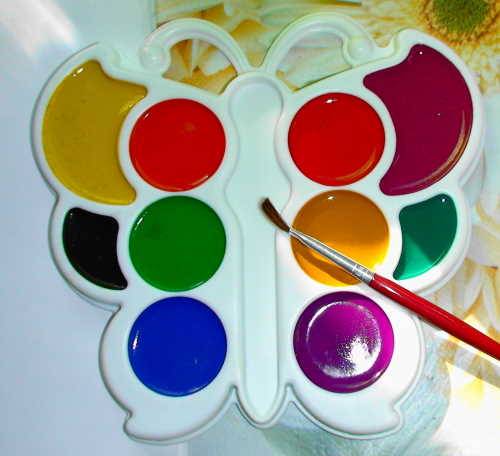 Любуемся полученным результатом
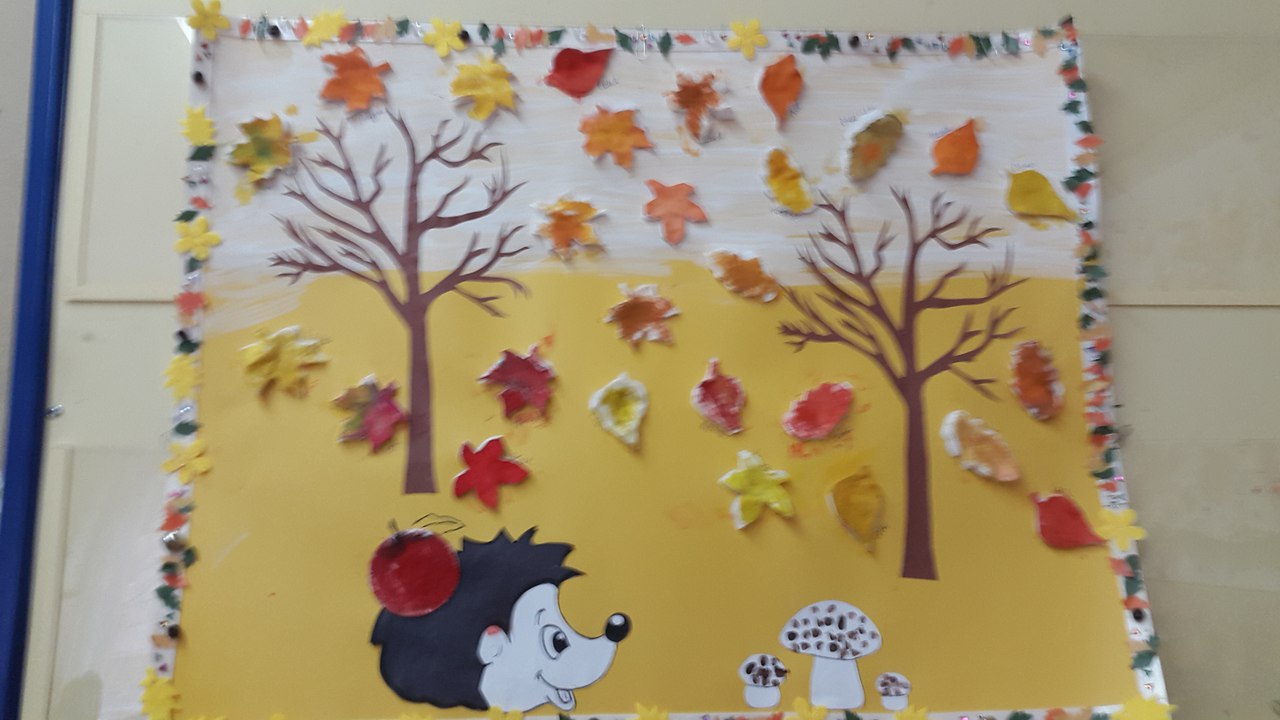